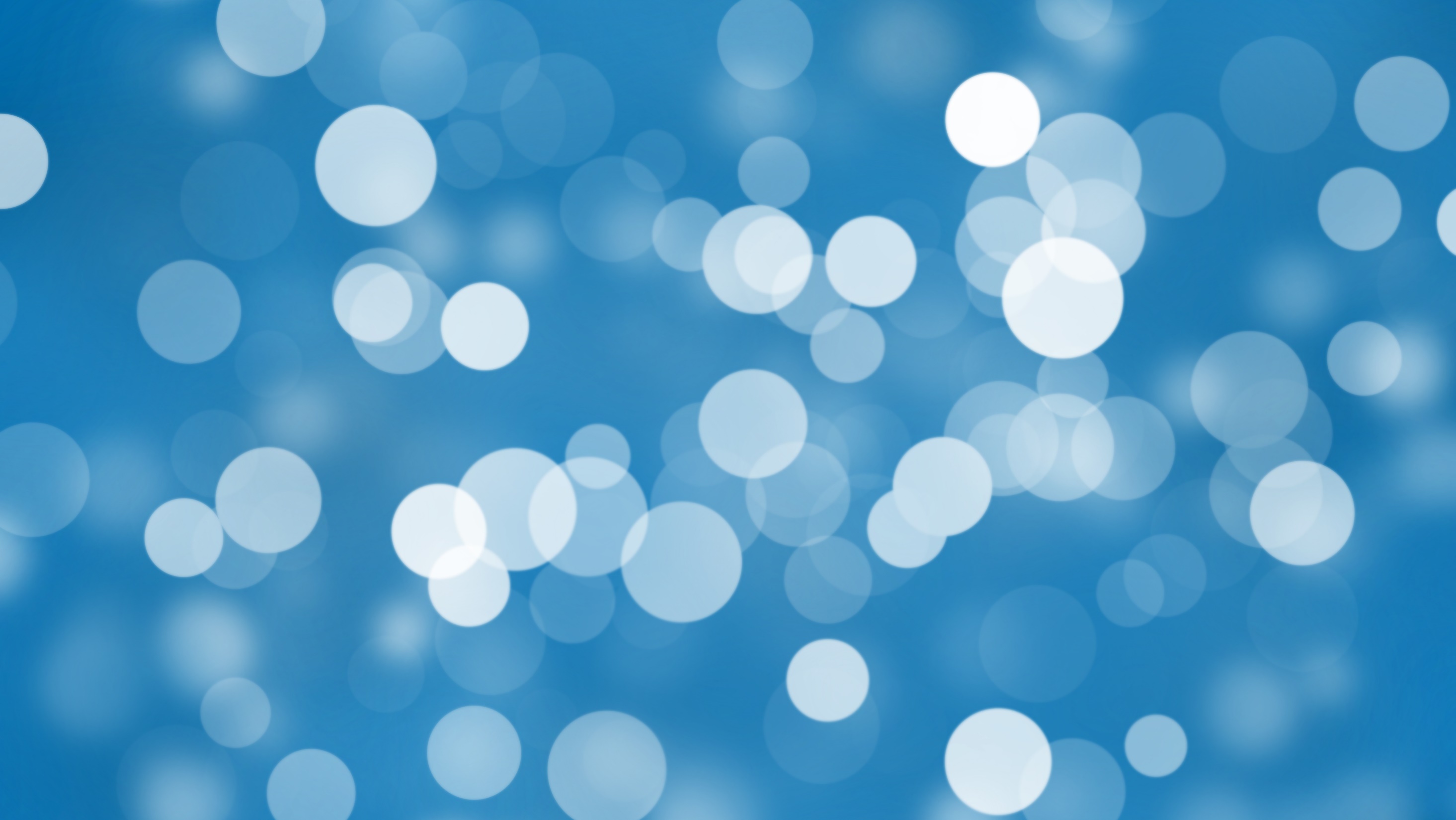 Three Lessons From Ten Virgins
Matthew 25:1-13
Matthew 25:1-7, ASV
1 Then shall the kingdom of heaven be likened unto ten virgins, who took their lamps, and went forth to meet the bridegroom. 2 And five of them were foolish, and five were wise. 3 For the foolish, when they took their lamps, took no oil with them: 4 but the wise took oil in their vessels with their lamps. 5 Now while the bridegroom tarried, they all slumbered and slept. 6 But at midnight there is a cry, Behold, the bridegroom! Come ye forth to meet him. 7 Then all those virgins arose, and trimmed their lamps.
2
Matthew 25:8-13, ASV
8 And the foolish said unto the wise, Give us of your oil; for our lamps are going out. 9 But the wise answered, saying, Peradventure there will not be enough for us and you: go ye rather to them that sell, and buy for yourselves. 10 And while they went away to buy, the bridegroom came; and they that were ready went in with him to the marriage feast: and the door was shut. 11 Afterward came also the other virgins, saying, Lord, Lord, open to us. 12 But he answered and said, Verily I say unto you, I know you not. 13 Watch therefore, for ye know not the day nor the hour.
3
INTRODUCTION
Such weddings were common in Jesus day
These were major social events
Invited guests would wait for the bridegroom
Jesus teaches concerning the final judgment
Context of the final judgment continues from Matt. 24:36
The Bridegroom is the likeness of Christ - John 3:29
The virgins a likeness of the church representing holiness
2 Corinthians 11:2; 1 Peter 4:17-19
4
[Speaker Notes: Jn. 3:29  - "He who has the bride is the bridegroom; but the friend of the bridegroom, who stands and hears him, rejoices greatly because of the bridegroom's voice. Therefore this joy of mine is fulfilled.
1 Pet. 4:17-19 -  For the time is come for judgment to begin at the house of God: and if it begin first at us, what shall be the end of them that obey not the gospel of God? 18 And if the righteous is scarcely saved, where shall the ungodly and sinner appear? 19 Wherefore let them also that suffer according to the will of God commit their souls in well-doing unto a faithful Creator.]
Three Important Lessons Are Taught By Jesus In This Parable
5
PREPARATION Has An Eternal Reward
We must prepare abundantly - vss. 3-4
It is foolish and dangerous to do only the minimum 
“foolish took their lamps, and took no oil with them” - vs. 3
“wise took oil in their vessels with their lamps” - vs. 4
The New Testament emphasizes “abounding” work and service 
 1 Corinthians 15:58; 2 Corinthians 8:7; 2 Peter 1:8 
Constant daily preparation is necessary
Many practice religion in a mediocre fashion
We must ALWAYS be prepared - vs. 10, 13
 1 Corinthians 15:58; Luke 21:33-36
Lesson # 1
6
[Speaker Notes: Matt. 25:3-4 -  3 They that were foolish took their lamps, and took no oil with them: 4 But the wise took oil in their vessels with their lamps.
1 Cor. 15:58, ASV - Wherefore, my beloved brethren, be ye stedfast, unmoveable, always abounding in the work of the Lord, forasmuch as ye know that your labor is not vain in the Lord.
2 Cor. 8:7 - Therefore, as ye abound in every thing, in faith, and utterance, and knowledge, and in all diligence, and in your love to us, see that ye abound in this grace also.
2 Pet. 1:8 - For if these things be in you, and abound, they make you that ye shall neither be barren nor unfruitful in the knowledge of our Lord Jesus Christ.

10 And while they went away to buy, the bridegroom came; and they that were ready went in with him to the marriage feast: and the door was shut.
13 Watch therefore, for ye know not the day nor the hour.

1 Cor. 15:58, ASV - Wherefore, my beloved brethren, be ye stedfast, unmoveable, always abounding in the work of the Lord, forasmuch as ye know that your labor is not vain in the Lord.
Lk. 21:33-36 -  Heaven and earth shall pass away: but my words shall not pass away. 34 And take heed to yourselves, lest at any time your hearts be overcharged with surfeiting, and drunkenness, and cares of this life, and so that day come upon you unawares. 35 For as a snare shall it come on all them that dwell on the face of the whole earth. 36 Watch ye therefore, and pray always, that ye may be accounted worthy to escape all these things that shall come to pass, and to stand before the Son of man.]
PROCRASTINATION Will Doom Eternally
There is danger in not preparing
Foolish virgins should have prepared and not slept - vs. 5
They should have not waited to buy oil - vs. 10
There is danger in thinking “there’s plenty of time” 
Young - prepare when I’m older - Ecclesiastes 12:1ff
World - prepare after pleasures of sin enjoyed - Hebrews 11:25
The dangers of procrastination are many…
Lord could come (0r death) anytime - vs. 13;  James 4:13-15
Weighted down with cares and the burden of sin - Luke 8:14
The hardening effect of sin - Hebrew 3:13; Acts 24:24-25
Lesson # 2
7
[Speaker Notes: Vs. 5 - Now while the bridegroom tarried, they all slumbered and slept. 
Vs. 10 - And while they went away to buy, the bridegroom came; and they that were ready went in with him to the marriage feast: and the door was shut. 
Eccl 12:1 - Remember also thy Creator in the days of thy youth, before the evil days come, and the years draw nigh, when thou shalt say, I have no pleasure in them;
Heb. 11:24-26 - By faith Moses, when he was grown up, refused to be called the son of Pharaoh's daughter; 25 choosing rather to share ill treatment with the people of God, than to enjoy the pleasures of sin for a season; 26 accounting the reproach of Christ greater riches than the treasures of Egypt: for he looked unto the recompense of reward.
Matt. 25:13 - Watch therefore, for ye know neither the day nor the hour wherein the Son of man cometh.
Jas. 4:13-15- Come now, ye that say, To-day or to-morrow we will go into this city, and spend a year there, and trade, and get gain: 14 whereas ye know not what shall be on the morrow. What is your life? For ye are a vapor, that appeareth for a little time, and then vanisheth away. 15 For that ye ought to say, If the Lord will, we shall both live, and do this or that.
Lk. 8:14 - And that which fell among thorns are they, which, when they have heard, go forth, and are choked with cares and riches and pleasures of this life, and bring no fruit to perfection.
Heb. 3:13 - But exhort one another daily, while it is called To day; lest any of you be hardened through the deceitfulness of sin.
Acts 24:24-25 - But after certain days, Felix came with Drusilla, his wife, who was a Jewess, and sent for Paul, and heard him concerning the faith in Christ Jesus. 25 And as he reasoned of righteousness, and self-control, and the judgment to come, Felix was terrified, and answered, Go thy way for this time; and when I have a convenient season, I will call thee unto me.
Felix and Drusilla were living in adultery and were both involved in evil. They expected to be offered money by Paul but what they got was a gospel sermon that demanded that they change their lives.]
PERSONAL ACCOUNTABLITY To God
The Foolish could not borrow from the Wise!
The Wise could not spare to lend to the Foolish!
Each soul must obey and make preparation to meet God
	Galatians 6:4-5; 2 Corinthians 5:10
Paul could not obey for his Jewish brethren - Romans 10:1-4
Parents cannot obey and prepare for their children 
Nor children for parents
Preachers cannot obey and prepare for the congregation
Nor the congregation for the preacher
Lesson # 3
8
[Speaker Notes: Gal. 6:1-5 - Brethren, even if a man be overtaken in any trespass, ye who are spiritual, restore such a one in a spirit of gentleness; looking to thyself, lest thou also be tempted. 2 Bear ye one another's burdens, and so fulfil the law of Christ. 3 For if a man thinketh himself to be something when he is nothing, he deceiveth himself. 4 But let each man prove his own work, and then shall he have his glorying in regard of himself alone, and not of his neighbor. 5 For each man shall bear his own burden (load).
2 Cor. 5:10 -  For we must all be made manifest before the judgment-seat of Christ; that each one may receive the things done in the body, according to what he hath done, whether it be good or bad.
Rom. 10:1-4 - Brethren, my heart's desire and my supplication to God is for them, that they may be saved. 2 For I bear them witness that they have a zeal for God, but not according to knowledge. 3 For being ignorant of God's righteousness, and seeking to establish their own, they did not subject themselves to the righteousness of God. 4 For Christ is the end of the law unto righteousness to every one that believeth.]
From Ten Virgins
PREPARATION Has An Eternal Reward
PROCRASTINATION Will Doom Eternally
PERSONAL ACCOUNTABILITY To God
Three Lessons
Three Lessons
“Watch therefore, for you know neither the day nor the hour in which the Son of Man is coming” - Matthew 25:13
REVIEW & CONCLUSION
9
Alien sinners must…
Hear the Gospel – Romans 10:17
Believe the Gospel – John 8:24
Repent of Their Sins – Acts 17:30
Confess Their Faith in Christ Before Men – Matthew 10:32
Be Baptized in Water to Wash Away Their Sins – Acts 2:38
Erring children of God must…
Repent & Pray for Forgiveness – Acts 8:21-23
Christians must live “faithful unto death”
Revelation 2:10
“…what shall we do?” Acts 2:37
10
[Speaker Notes: Acts 2:37 - Now when they heard this, they were pricked in their heart, and said unto Peter and to the rest of the apostles, Men and brethren, what shall we do?
Rom. 10:17 - So then faith cometh by hearing, and hearing by the word of God.
Jn. 8:24 -  I said therefore unto you, that ye shall die in your sins: for if ye believe not that I am he, ye shall die in your sins.
Acts. 17:30-31 - And the times of this ignorance God winked at; but now commandeth all men every where to repent: 31 Because he hath appointed a day, in the which he will judge the world in righteousness by that man whom he hath ordained; whereof he hath given assurance unto all men, in that he hath raised him from the dead.
Matt. 10:32 - Whosoever therefore shall confess me before men, him will I confess also before my Father which is in heaven.
Acts 2:38 - When Peter said unto them, Repent, and be baptized every one of you in the name of Jesus Christ for the remission of sins, and ye shall receive the gift of the Holy Ghost
Acts 8:21-23 - Thou hast neither part nor lot in this matter: for thy heart is not right in the sight of God. 22 Repent therefore of this thy wickedness, and pray God, if perhaps the thought of thine heart may be forgiven thee. 23 For I perceive that thou art in the gall of bitterness, and in the bond of iniquity.
Rev. 2:10 - Fear none of those things which thou shalt suffer: behold, the devil shall cast some of you into prison, that ye may be tried; and ye shall have tribulation ten days: be thou faithful unto death, and I will give thee a crown of life.]